МОТИВАЦИЯ К ОБУЧЕНИЮ У ПЕРВОКЛАССНИКОВ
Презентацию подготовила
Педагог-психолог МОУ «СОШ № 82» 
Токарева Е.Н.
К концу дошкольного детства, как правило, у ребенка формируется достаточно сильная мотивация к обучению в школе. Она выражается в ощущении потребности посещать школу (носить школьную форму, ранец), включиться в новую для него деятельность - обучение
От того, как складывается мотивация в первом классе зависит все дальнейшее обучение в школе
В качестве благоприятных характеристик мотивации отмечается общее положительное отношение ребенка к школе, широта его интересов, любознательность.
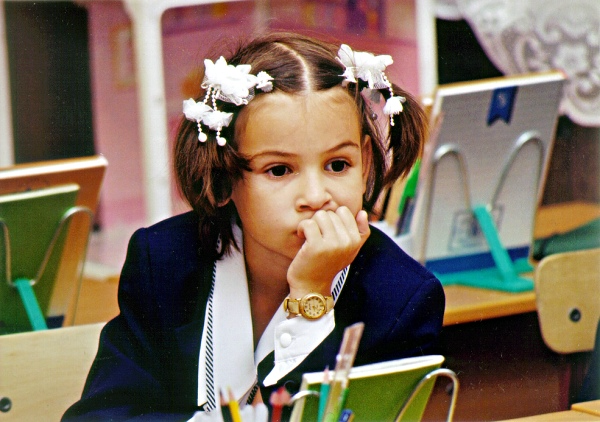 Мотивы первоклассников малоосознанны
Огромную роль в формировании мотивации играют родители
Большую роль в формировании мотивации ребенка играет его отношение к учителю. Это отношение в основном формируют родители
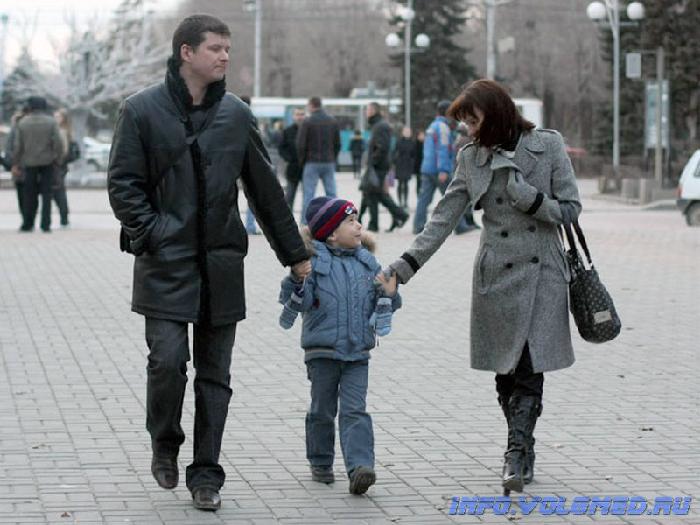 Проводите больше времени со своими детьми
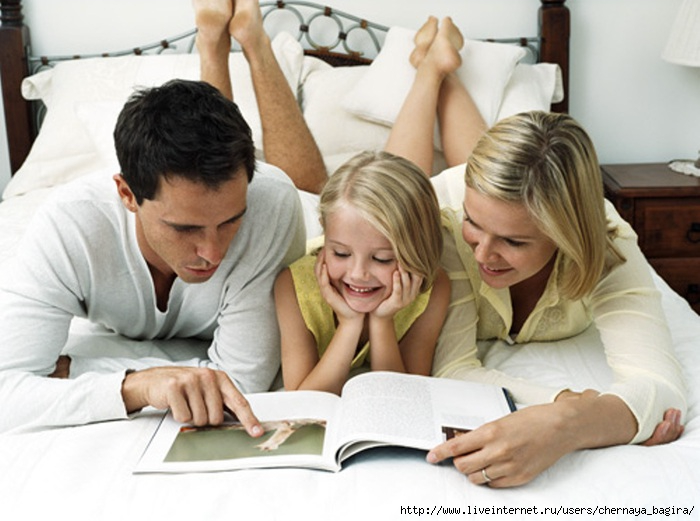 Рассказывайте о своем обучении в позитивных красках – ребенок должен почувствовать – учиться -  это здорово!